Discussion from CRY
Integration Meeting
13. Jun. 2016
Tomaru
1) Readout
2) HCB
3) Cool down, Type-A installation and
     Room temp. operation?
4) Optical Levers and AR coated windows
HCB on Mirrors and Fiber Assembly
First trial of HCB on the prototype-mirror
will be performed at end of this July or beginning 
of August.
Helios Vocca in Perugia Univ. will give us his help
for this work.
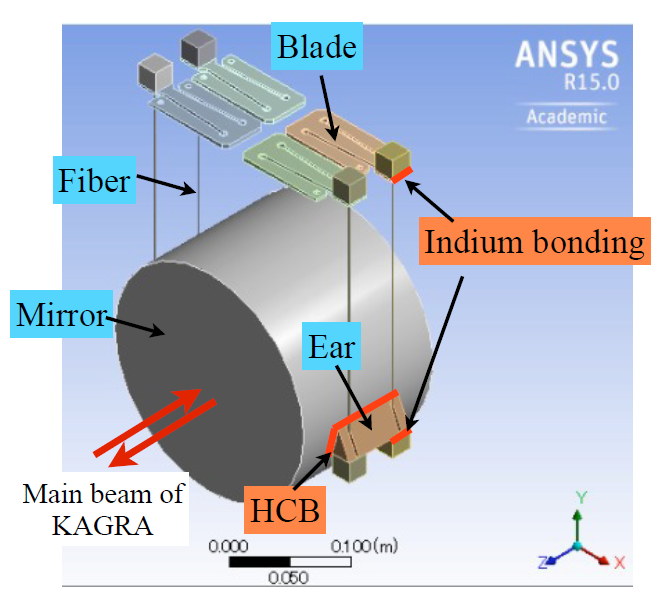 We plan to use a aVIRGO style box to do HCB
of ears. This box can be also used as gluing actuator
magnets (on sapphire spacer attached by HCB on 
mirror), assembly process of fibers and mirror 
container in transportation.
Discussion 1
We’d like to use this box in practical mirror assembly, too.
Perugia has already fabricated the box for KAGRA and it is in our hand now.
KAGRA mirror box
from Kieran’s report
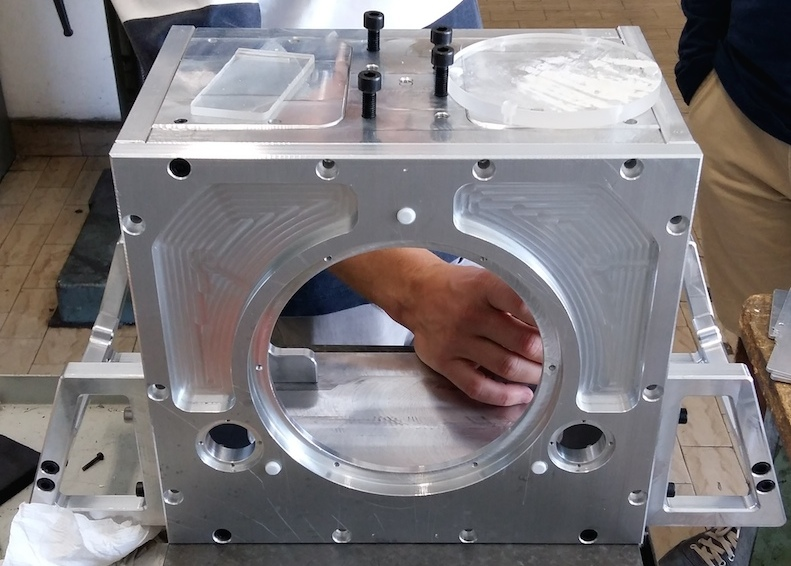 KAGRA mirror box front panel
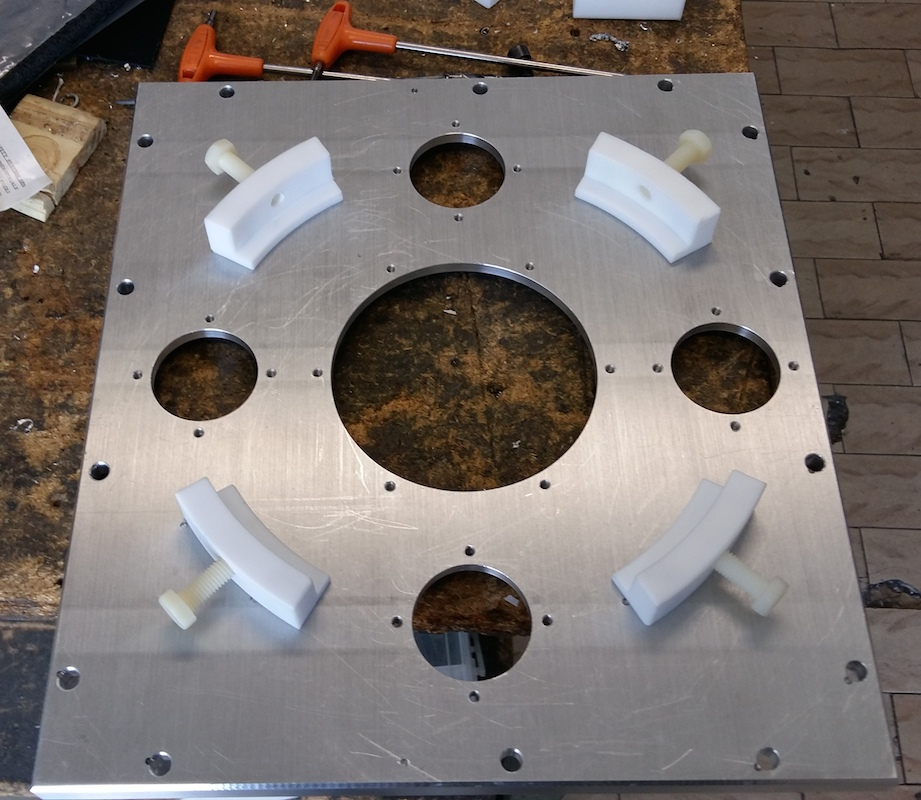 KAGRA mirror box inside
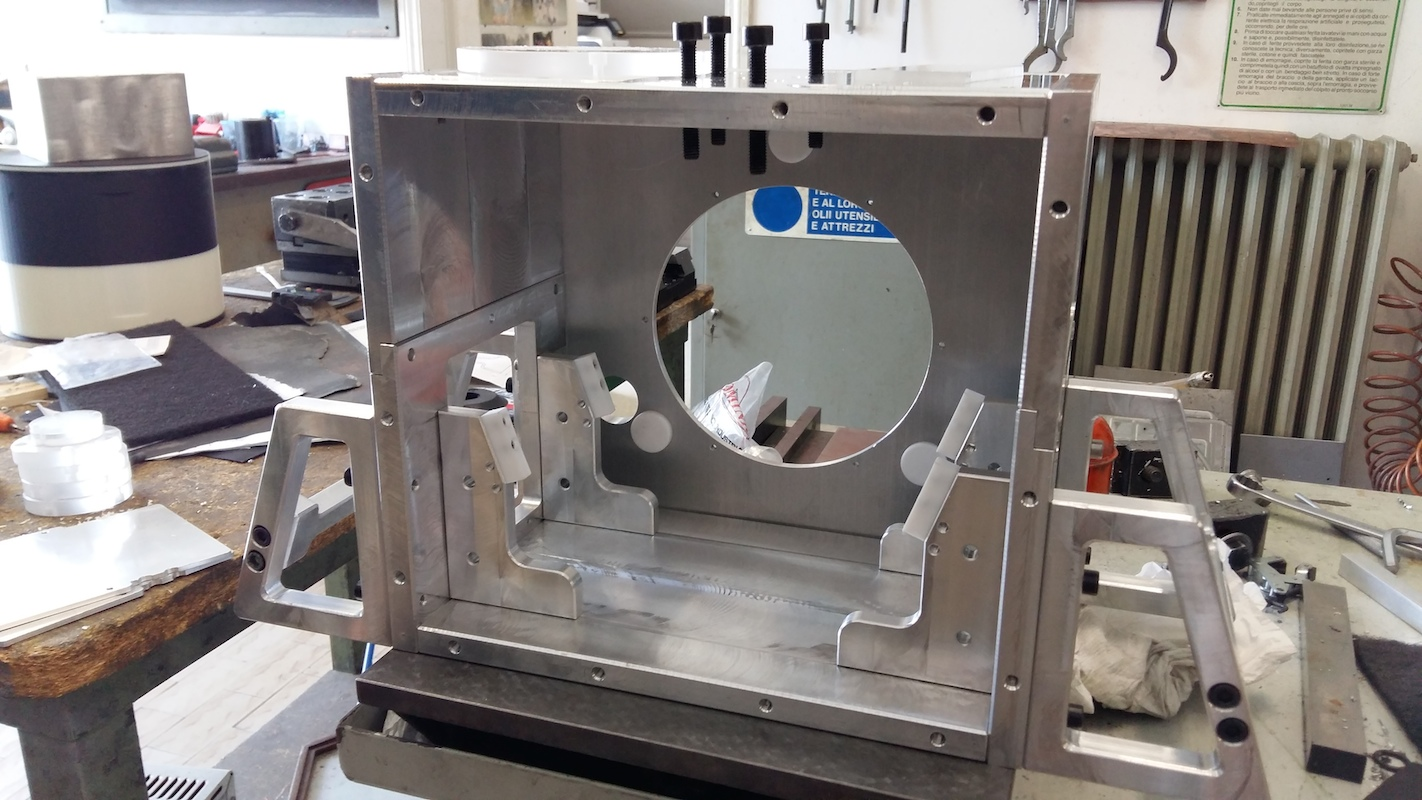 KAGRA mirror box inside - shelves
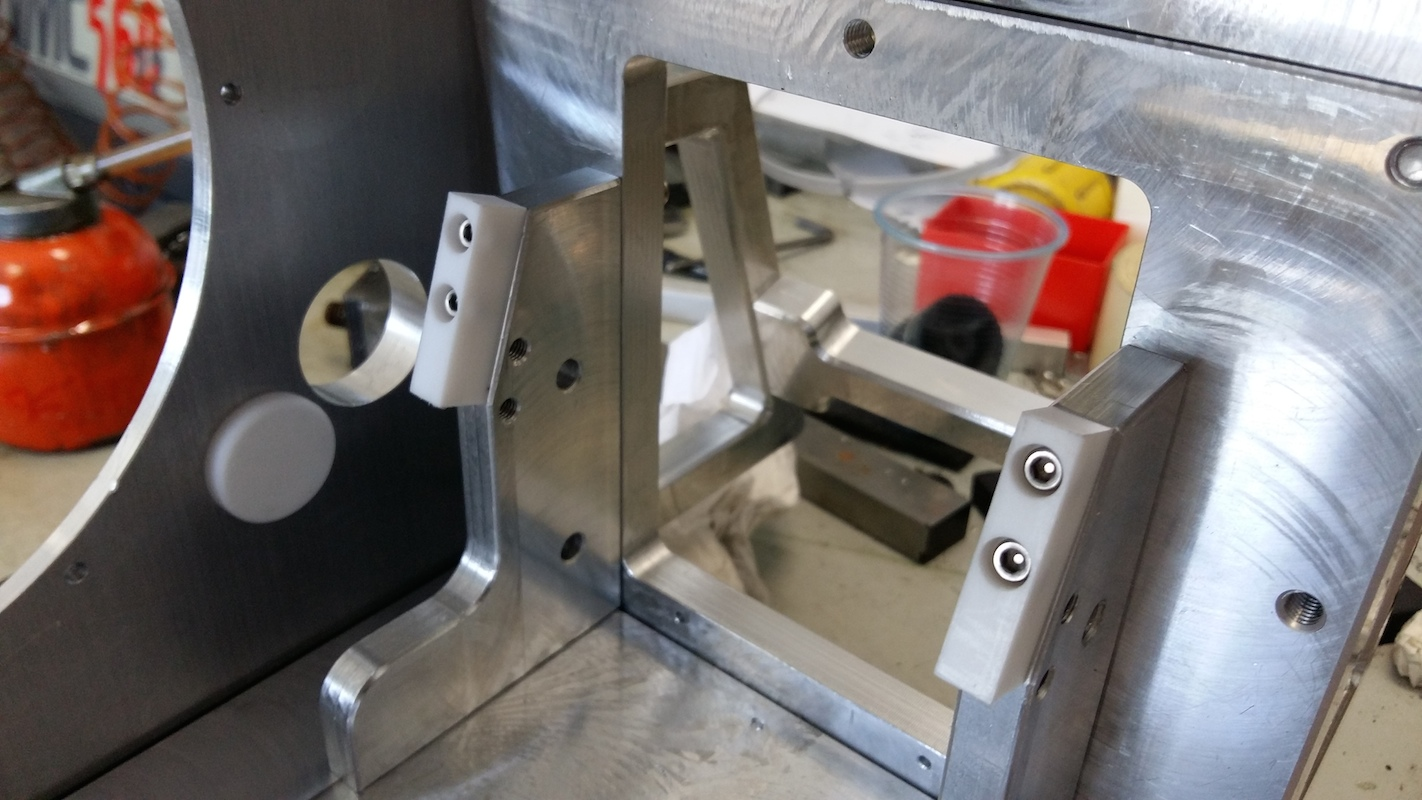 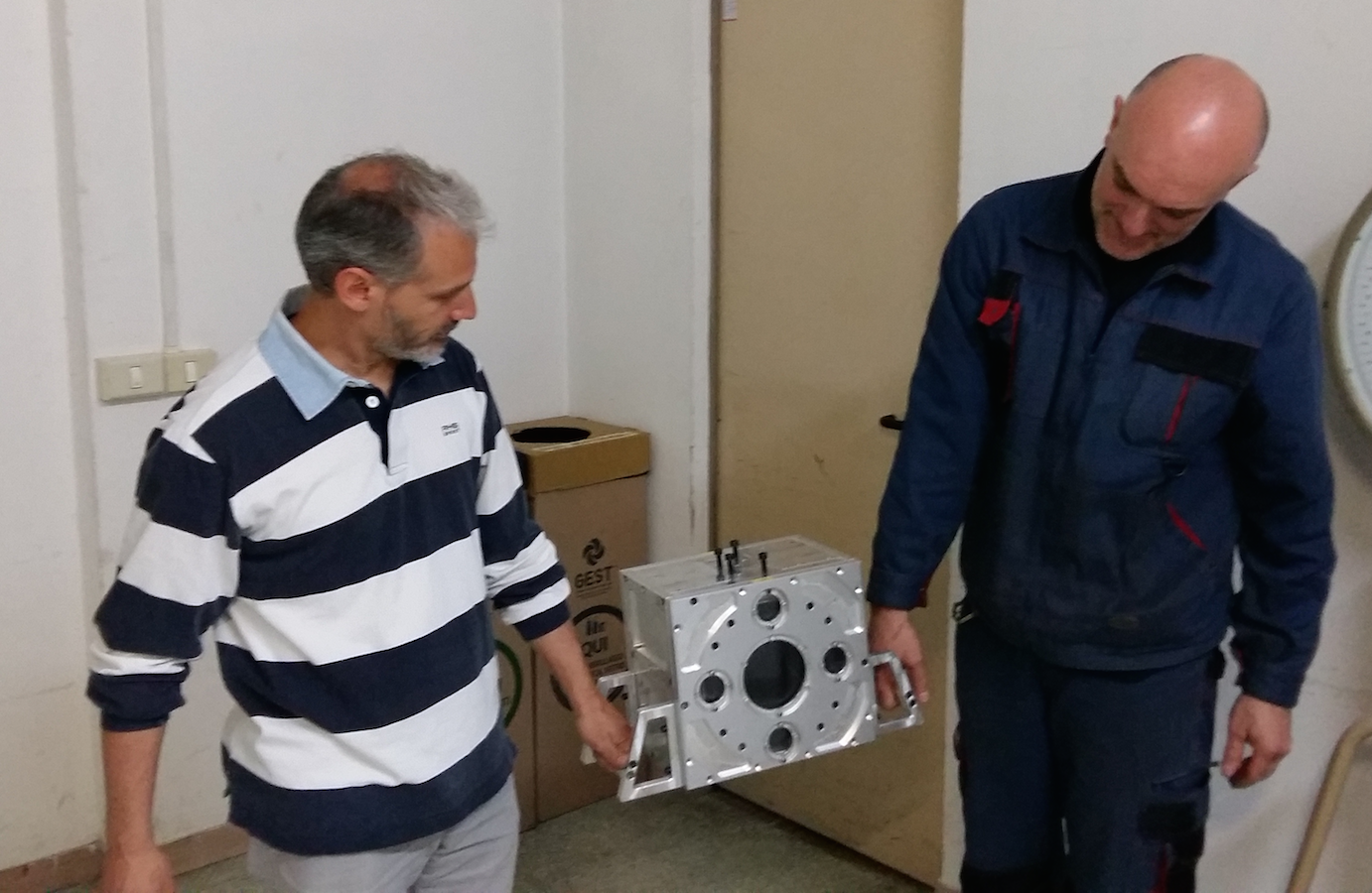 Discussion 2
When, where can CRY receive mirrors from MIR for HCB?
When
In present bKAGRA schedule,
• Dec. 2015:   Fabrication of ETMs are done.
• Jan.  2016:   Optical performance measurement of ETMs at Caltech?
• Feb. 2016:    HCB on ETMs.
Where
Can we perform HCB on ETM just after coating at LMA?
        aVIRGO did so.
Pros:
• Clean room use
• ETMs can be put into our assembly/transport box
   No need to use a mirror lifting tool after then
Cons:
• Schedule between HCB and measurement will be reversed
• Measurement is done in the condition of ears and magnet bases
2)    Performing ECB after optical measurements
• HCB will be done in Japan
• then, can we put the mirror into our box at Caltech?
Jig to lift mirror into box in aVIRGO
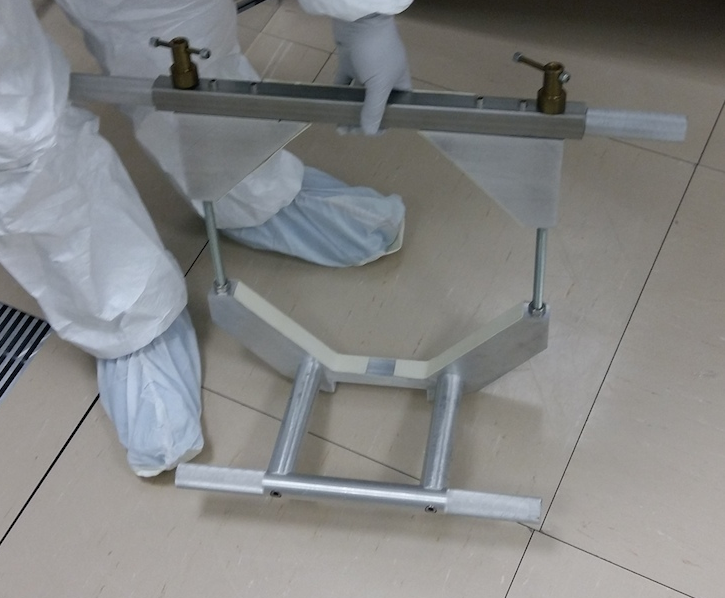 If we can put mirrors into our box at Caltech, we can use Ergo arm there???
Discussion 3
Place to do HCB
1)  Toyama Univ.
        • ISO class 4 clean room. but we need class 3
        • Not sufficient space
2) NAOJ
2. Readout
Payload Support Frame
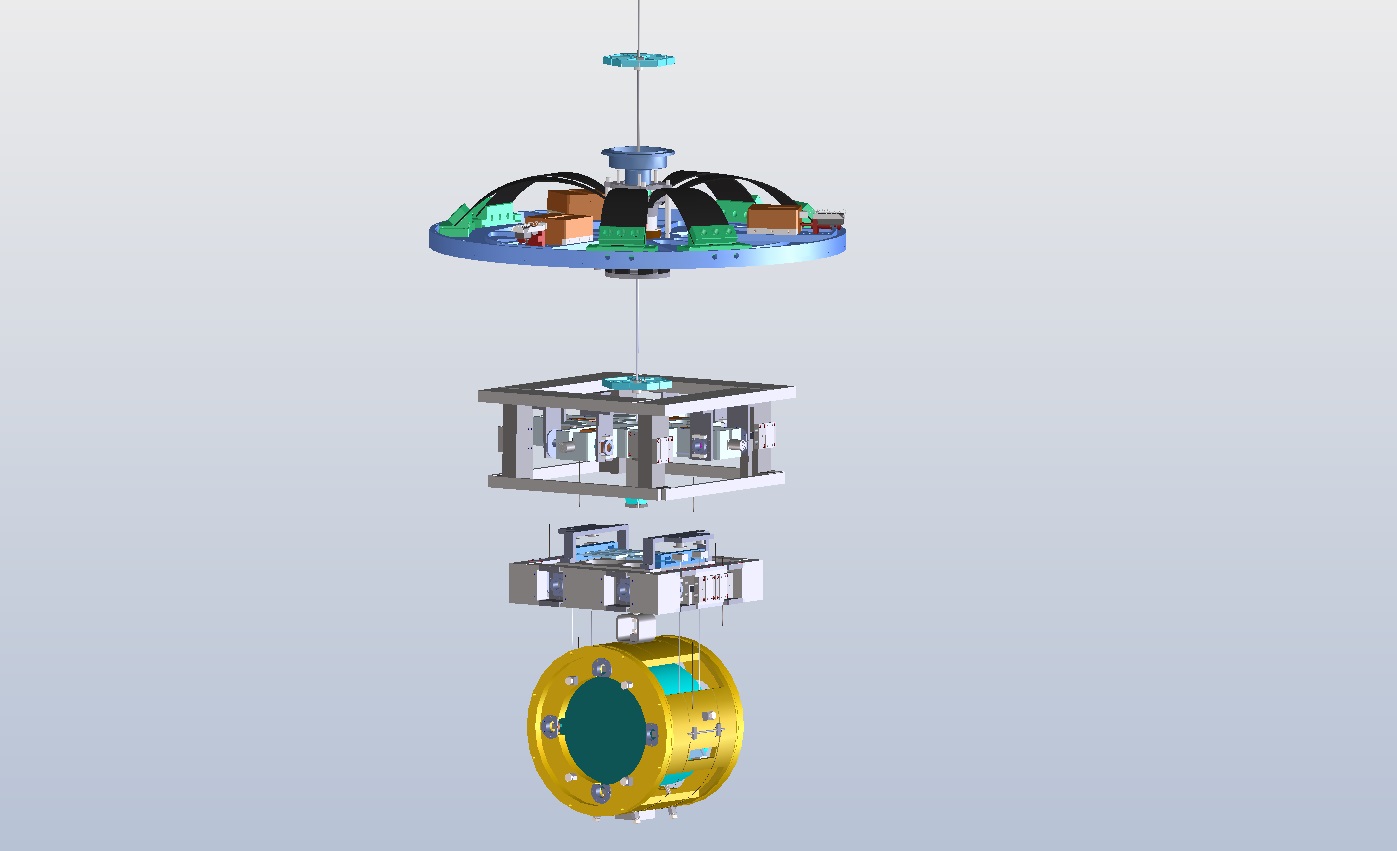 Si-10
Si-1
x1
Si-2
Heater
Si-5
to Type-A 
     connectors
Si-6
Si-8
to Cryostat 
     connectors
Baffle
Si
 (exist)
Si-7
x2
Si-9
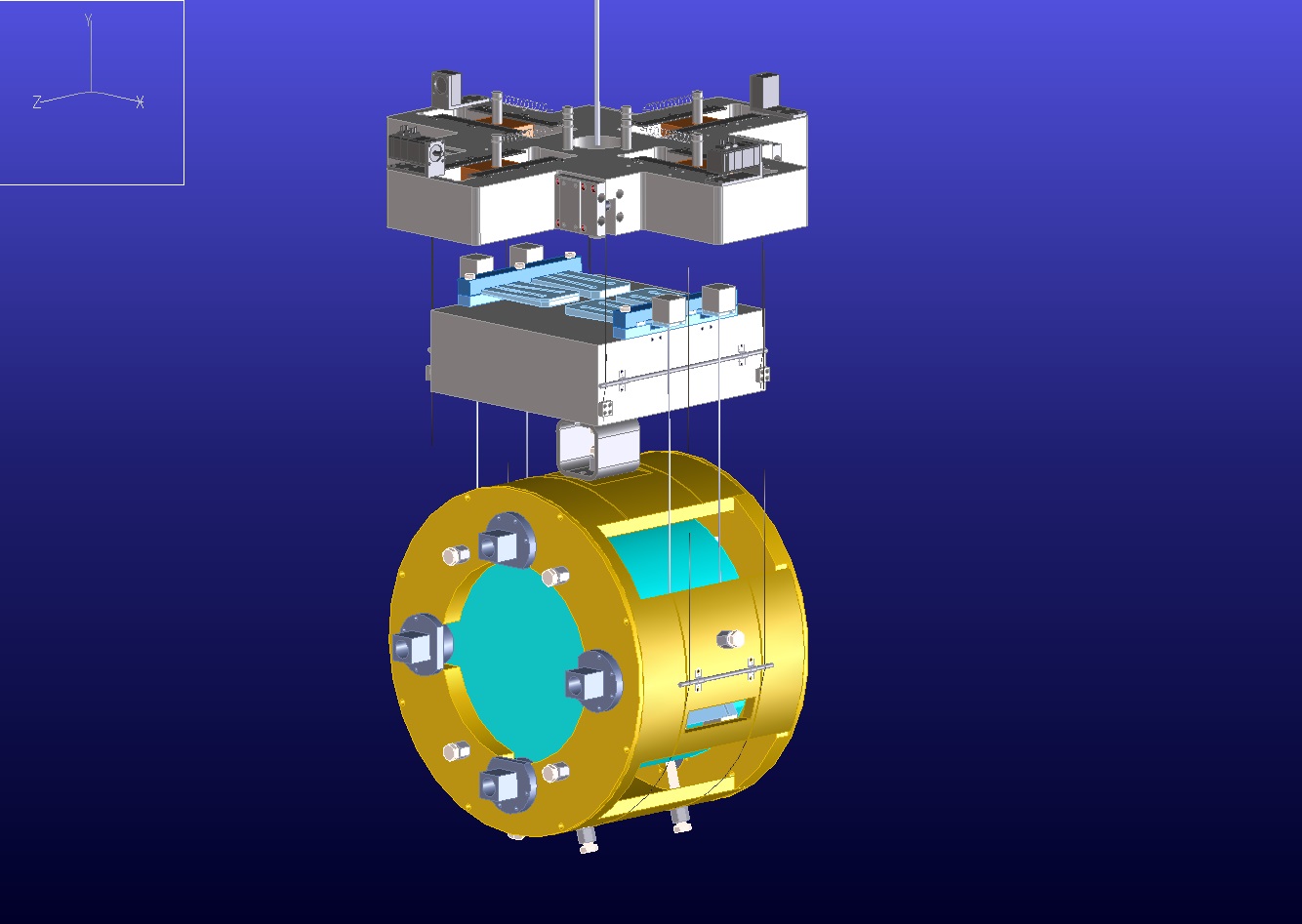 Heater
Si-3
Si-4
Connectors between Cryo-Payload and Type-A
Agreement between CRY and VIS
• D-sub 9pin Connector with high vac. specification
• Feed-through at Vac. port:    Male
        ->  Connection cable:    Female-Male 
                  # connection cables between VIS and CRY are prepared by CRY
                      Since we need phosphorus-copper cable.
        ->   Connector for sensors:   Male
• VIS and CRY will order high vacuum D-sub connecters to Kyocera together.
    ~July.
   Delivery time 3 months.
Discussion 4
How many feed-throughs can CRY use?
3. Cool down, Type-A installation and
     Room temp. operation?
First installation of Type A will start from Dec. 2015 to Mar. 2016.
This includes term of thaw. 
     -> Can not remove water duct on access root at Y-end
          between Feb. and Mar.
Discussion 5
Which end should CRY start cool down test ?
Discussion 6
VIS plan to suspend dummy mass (silica mirror?) in cryostat for Type-A.
Then does VIS need to open large side-flanges of cryostat?
This is very hard work, so can you hire Futaba Kogyo Co.?
4. Optical Levers and AR coated windows
• Optical Lever themselves are prepared by AOS.
• Anchor holes for oplev Table are prepared by CRY.
• Can CRY ask AOS to prepare opleve table?
• Can CRY ask AOS to prepare AR coated windows?
• CRY can install windows if AOS hope so.
From Aso-san